GRADATION
JUPE « FLAMENCO
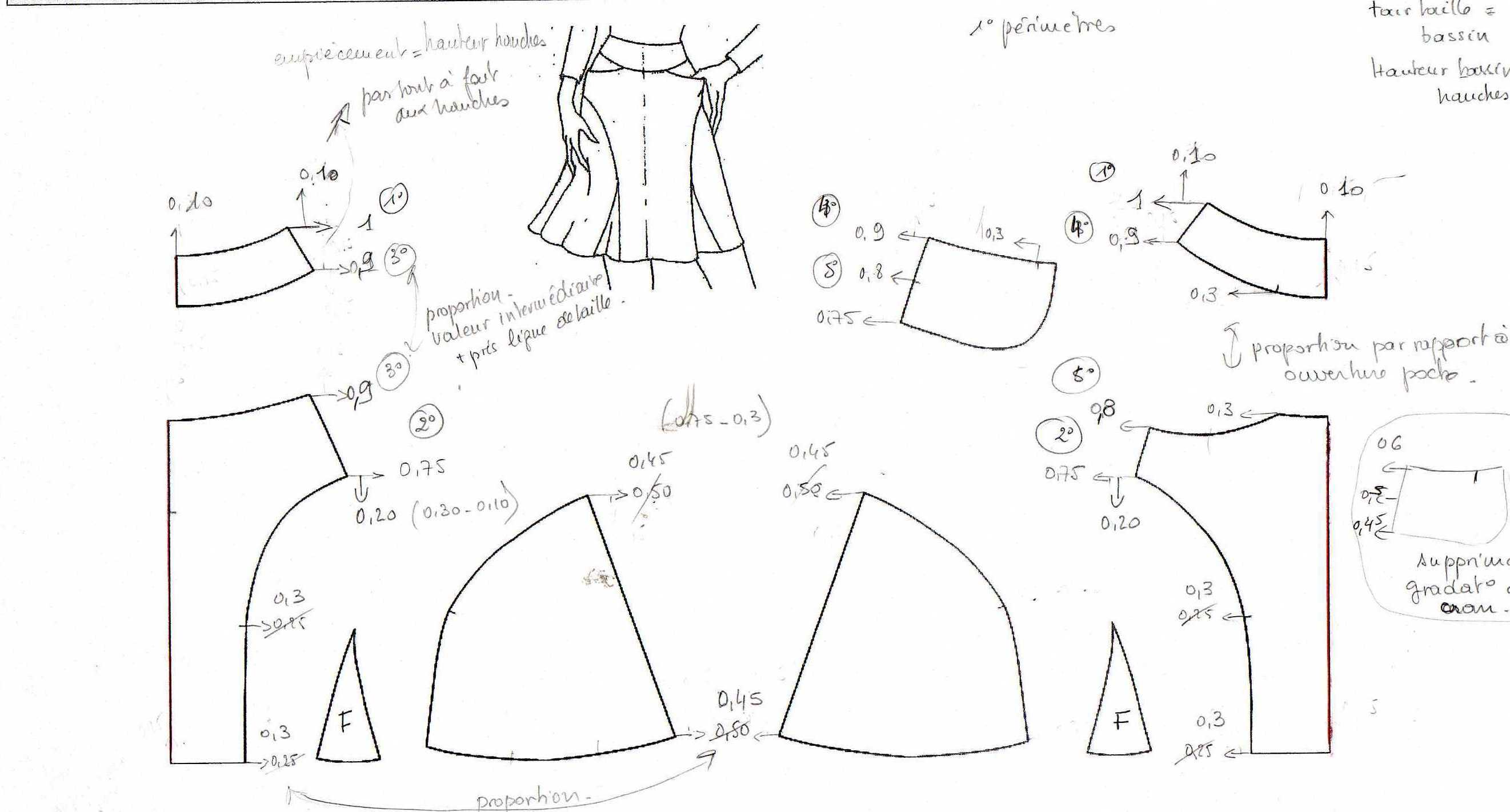 JUPE « FLAMENCO » 	Milieux fixes
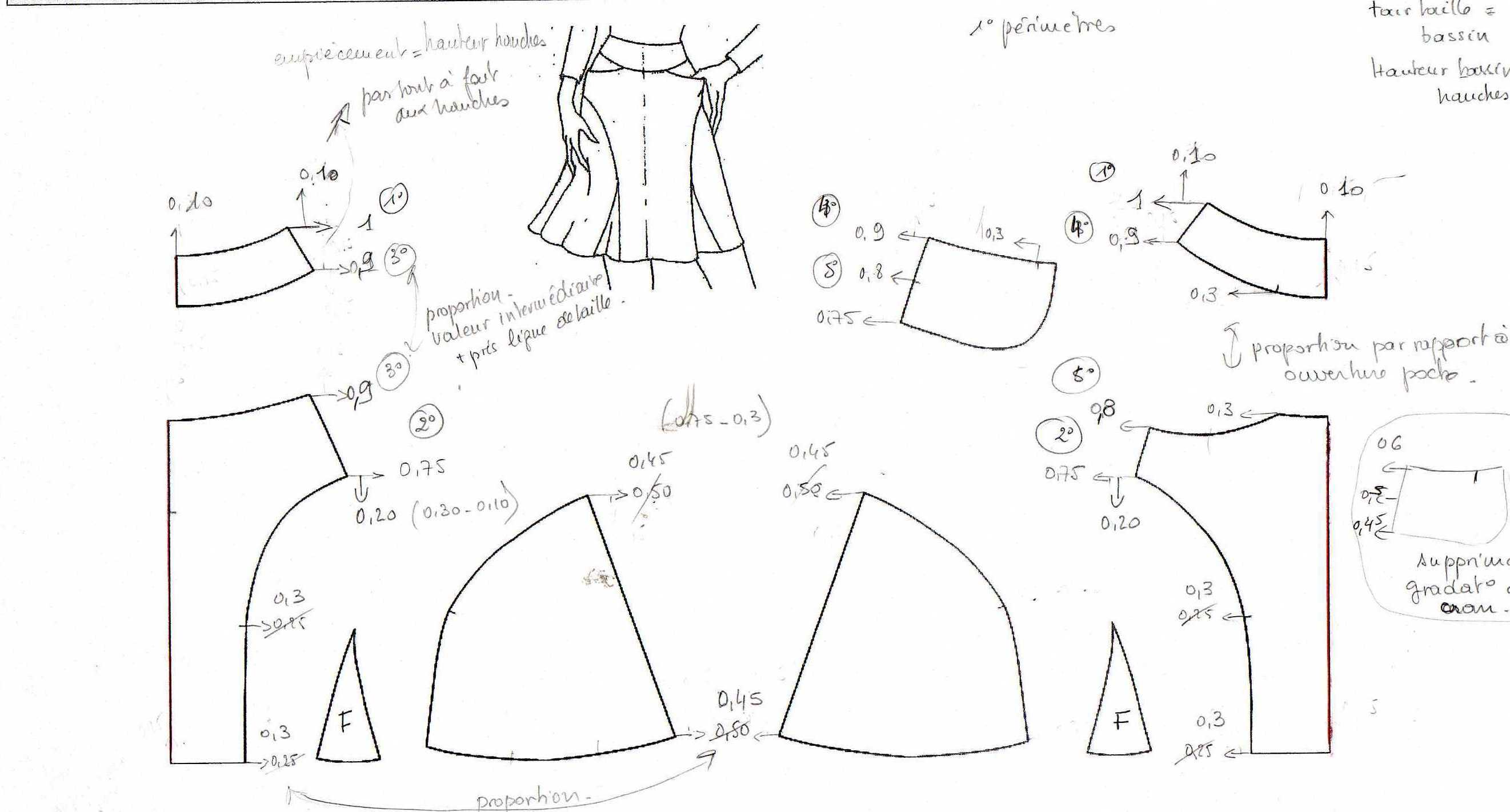 1
1
0.75
0.75
[Speaker Notes: 1°Evolution taille, 2°Evolution bassin]
JUPE « FLAMENCO » 	Milieux fixes
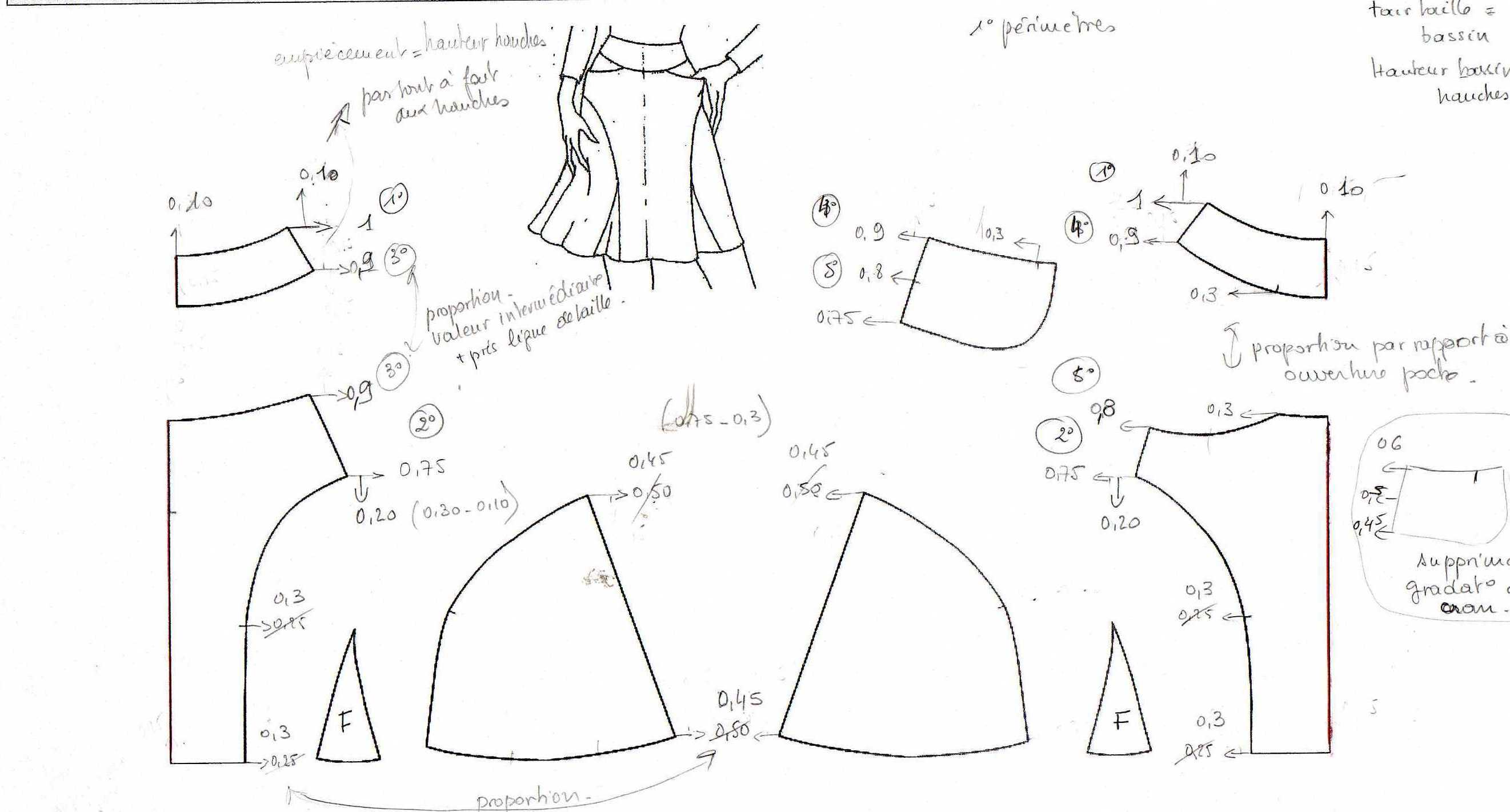 Empiècement : pas tout à fait la hauteur des hanches
1
0.3
1
0.9
0.9
0.9
0.8
0.3
0.75
Proportion : valeur intermédiaire : plus près de la ligne de taille
Proportion par rapport à l’ouverture poche : 1/3-2/3
0.9
0.3
0.8
0.75
0.75
[Speaker Notes: Evolutions intermédiaires (taille-bassin)  sur empiècements et fond de poche]
JUPE « FLAMENCO » 	Milieux fixes
1
0.3
1
0.9
0.9
0.9
0.8
0.3
0.75
0.9
0.3
0.8
0.75
0.75
0.45
0.45
0.30
0.30
0.45
0.30
0.30
Evaluer proportion entre découpe côté et panneau milieu
[Speaker Notes: Evolutions  des découpes : évaluer proportion entre découpe côté et panneau milieu]